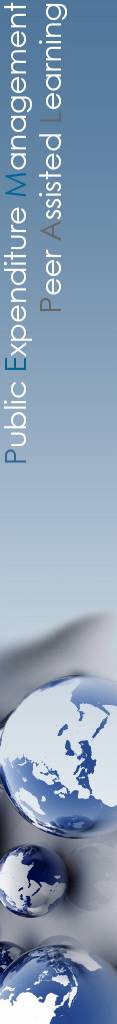 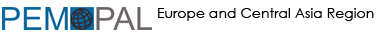 Группа 2: Здравоохранение
PEMPAL Budget Community of Practice (BCOP)
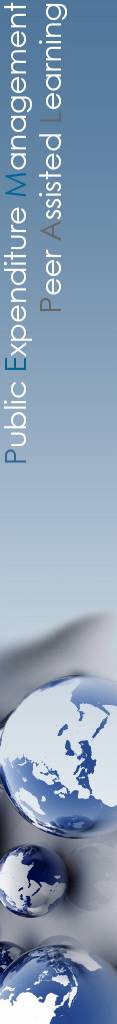 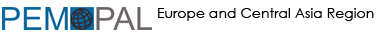 Состав
Армения
Беларусь
Киргизская Республика;
Россия
Украина
Узбекистан
2
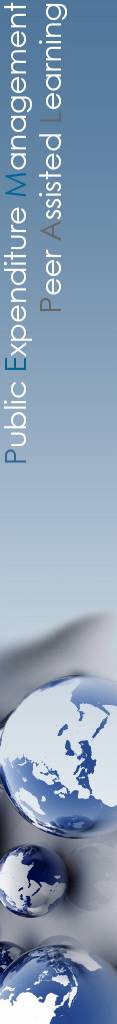 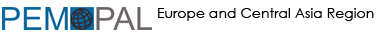 Примеры показателей
количество зарегистрированных больных (с лишним весом) (на 100 тыс. населения);
доля населения, желающих обратиться за помощью (группа риска);

доля населения, ведущих здоровый образ жизни (спорт, правильное питание);
темп роста цен на продукты здорового питания;
доля врачей-энодокринологов в системе образования;
расходы работодателя (на 1 сотрудника), связанные с организацией (формированием) здорового образа жизни;
количество волонтерских, общественных организаций, занимающихся популяризацией здорового образа жизни;
количество объектов спорта, созданных в рамках инициативного бюджетирования;
количество населения, интересующихся проблемами ожирения в СМИ;

удовлетворенность граждан мерами, направленными на борьбу с ожирением;
удовлетворенность граждан услугами в рамках лечения;
3
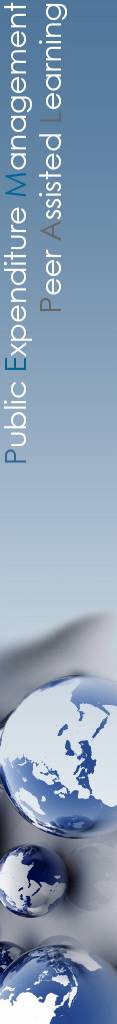 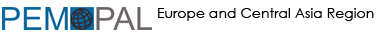 Механизмы консультаций с гражданами
публичные слушания (проекты программ);
опрос населения;
информация с официального сайта министерства здравоохранения
мониторинг социальных сетей;
создание системы информированности населения, отдельной электронной платформы.
4